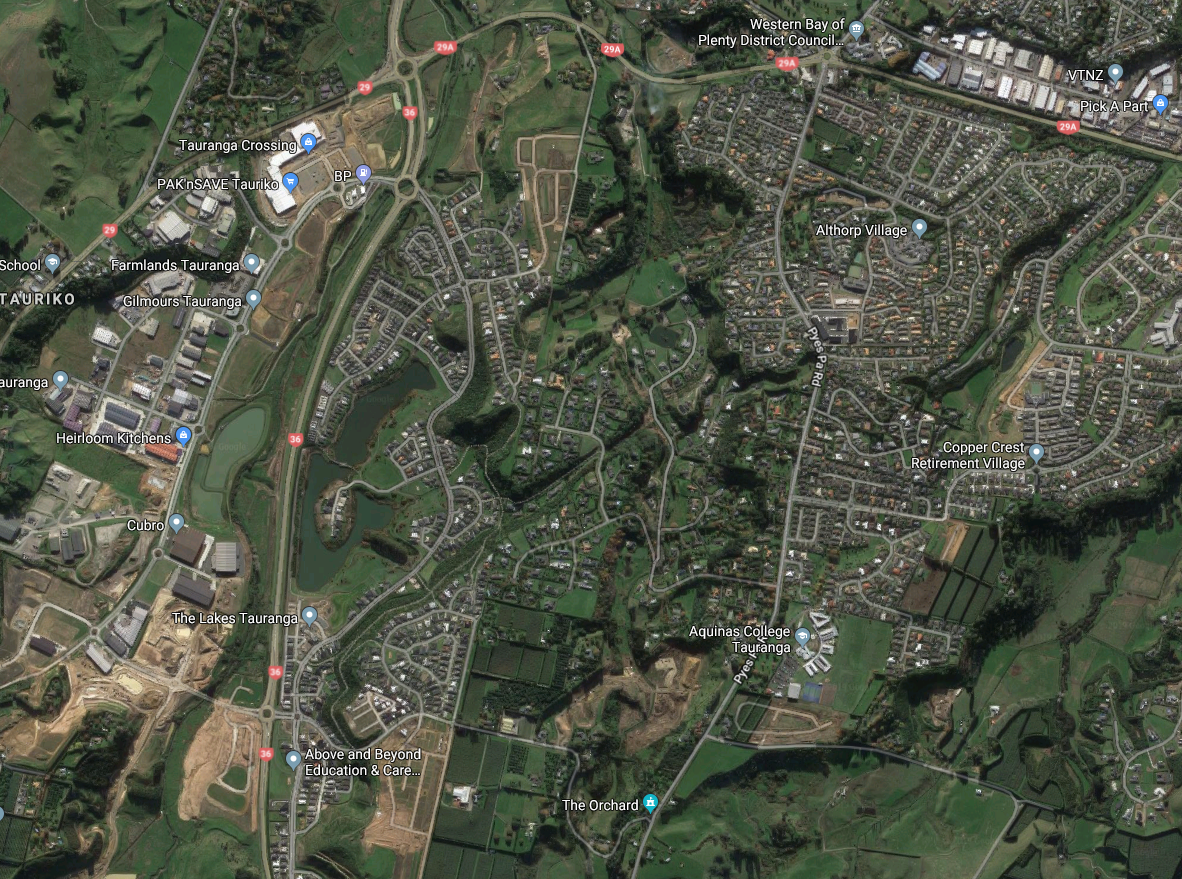 Havenbrook Village

Orange Grove Village

Althorp Village


Tauranga Crossing
Kennedy Road